Earth Care: At RUC, At Home, and Resources to Help
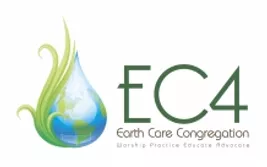 WED@7
1/26/2022
Rockville United Church
2019 Data
https://www.bbc.com/news/world-asia-57018837
https://www.ucc.org/what-we-do/justice-local-church-ministries/justice/faithful-action-ministries/environmental-justice/
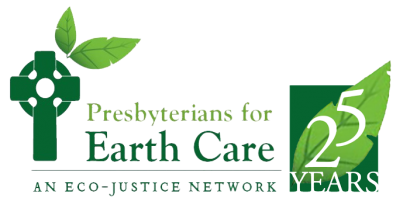 https://presbyearthcare.org/
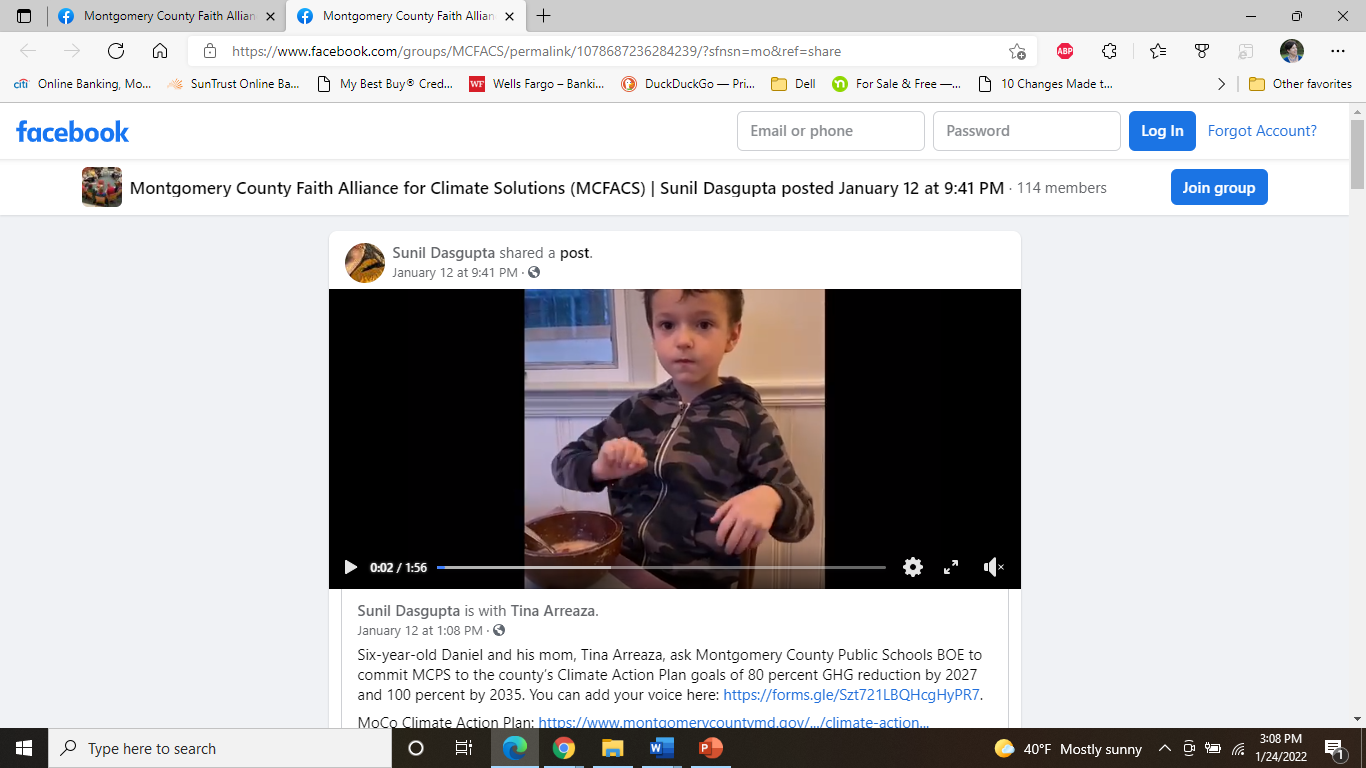 https://www.facebook.com/groups/MCFACS/permalink/1078687236284239/?sfnsn=mo&ref=share
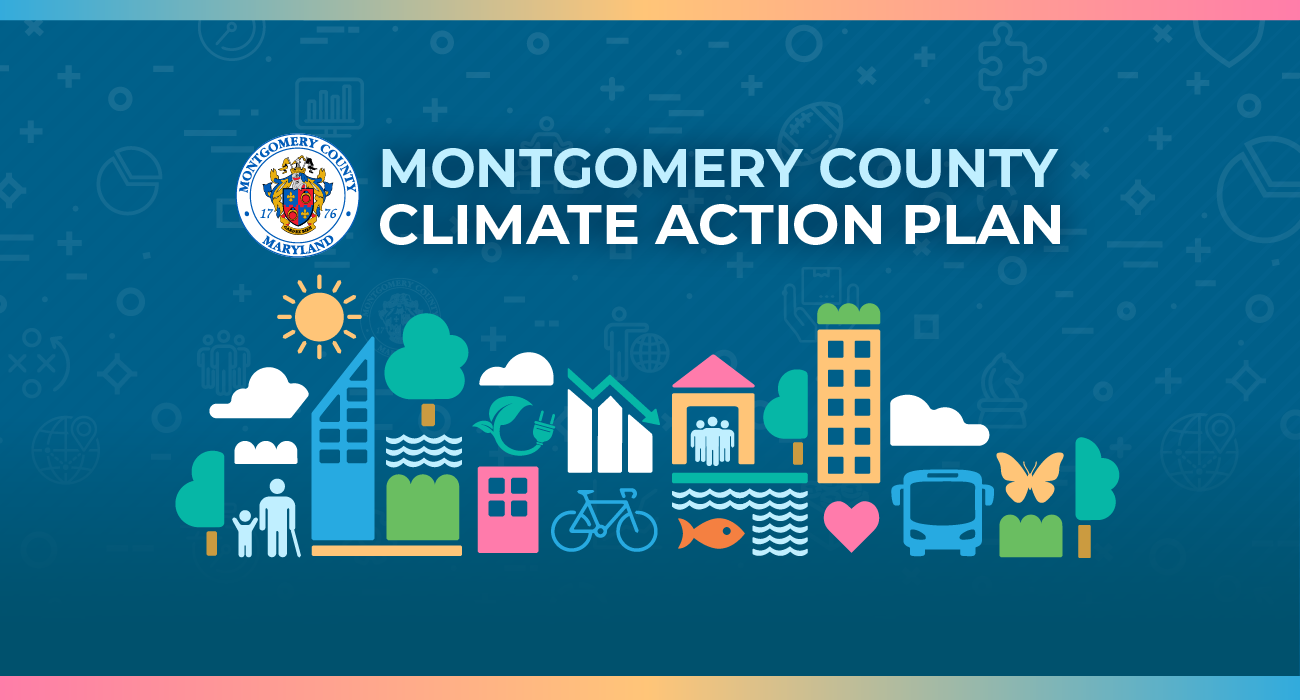 https://www.montgomerycountymd.gov/green/Resources/Files/climate/draft-climate-action-plan.pdf
https://www.montgomerycountymd.gov/green/climate/climate-action-planning.html
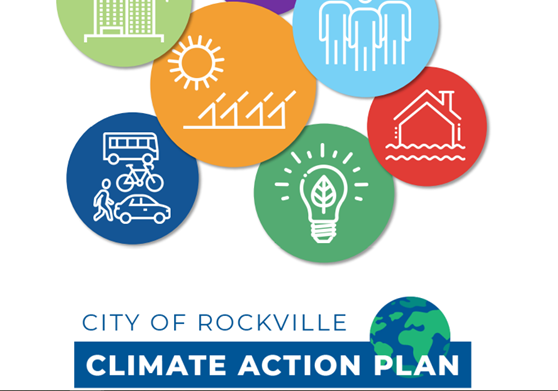 https://www.rockvillemd.gov/2329/Climate-Action-Plan
25.0%  Electricity & Heat20.4%  Agriculture & Land17.9%  Industry14.0%  Transportation  9.6%  Other Energy  6.7%  Food Waste  6.4%  Buildings
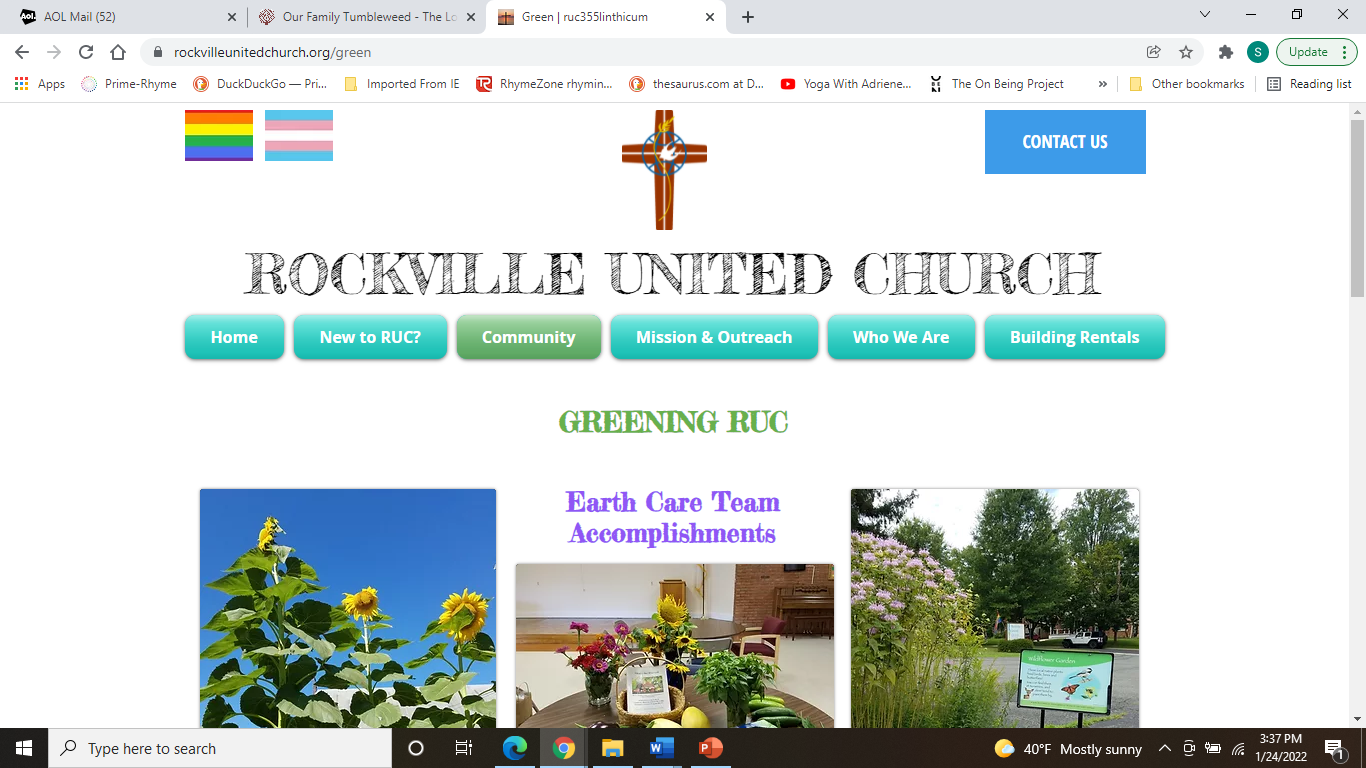 https://www.rockvilleunitedchurch.org/green
https://www.rockvilleunitedchurch.org/green
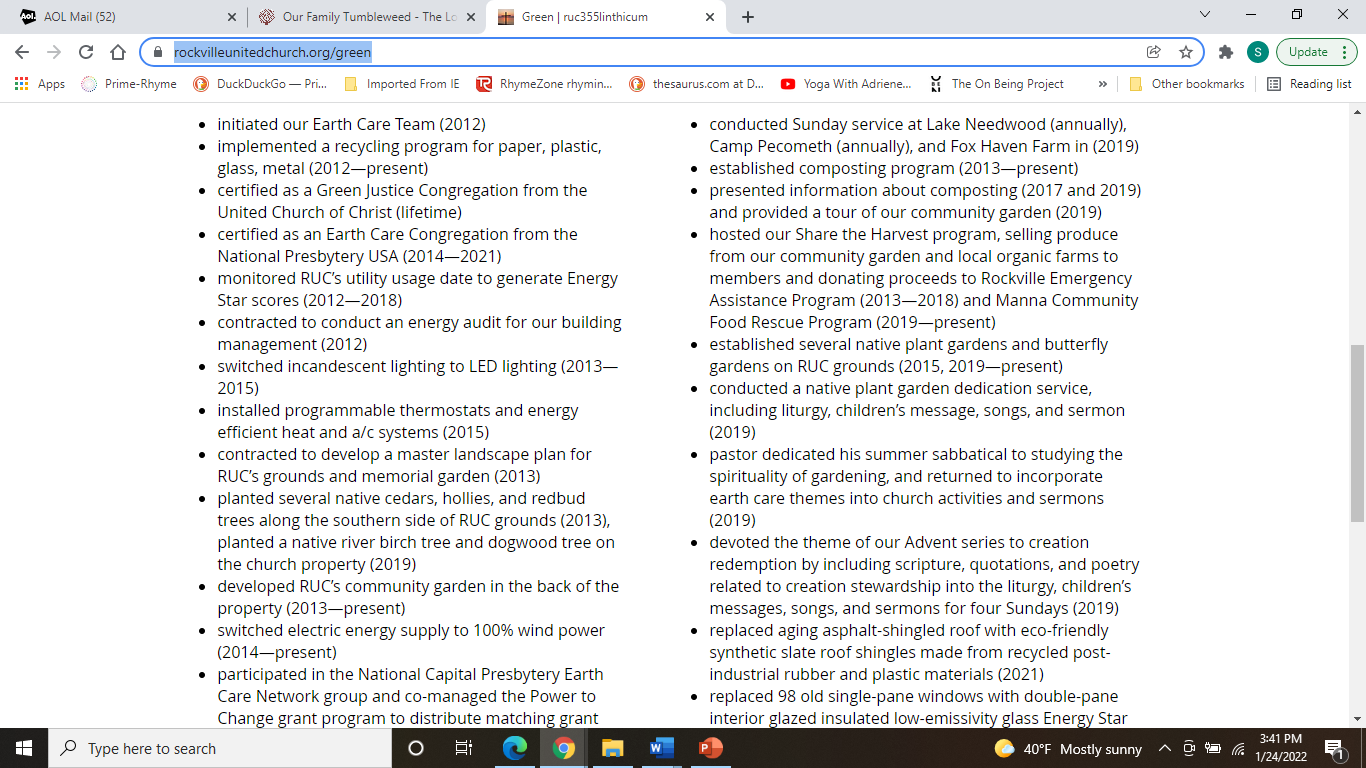 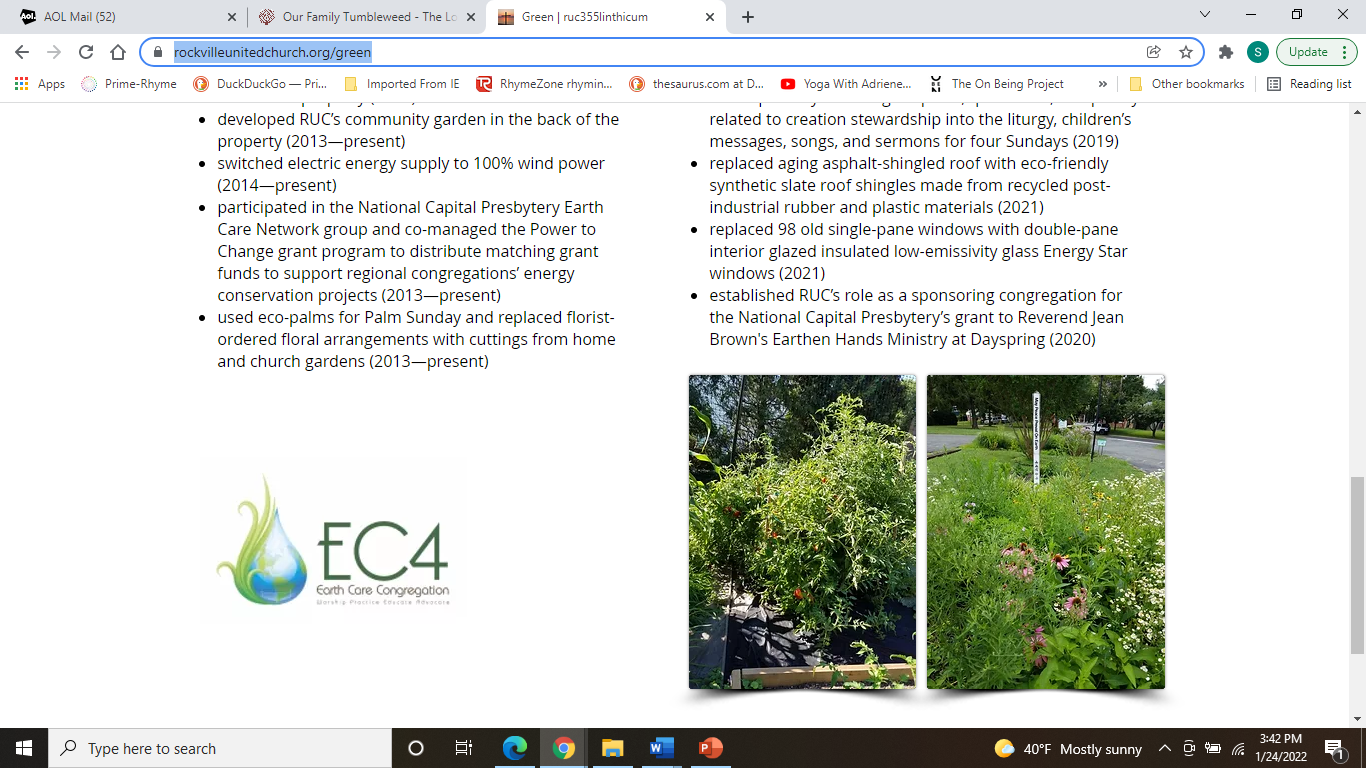 What more can RUC do?
What More Can RUC Do?
Looking for volunteers to:
Join the RUC Earth Care Team
Help calculate trends in RUC utility use over time
enter gas and electric data into EPA Portfolio Manager application to calculate Energy Star Score
Help submit our annual application to recertify RUC as an Earth Care Congregation 
monitor and report Earth care activities once a year
Participate in the National Capital Presbytery’s Earth Care Network 
attend quarterly meetings on Saturday mornings
Help Rockville Rotary Club plant the Monarch Butterfly Garden 
one workday 
Cut garden flowers from RUC grounds and prepare for the sanctuary altar 
Cut garden flowers from RUC grounds and deliver to RUC members and friends 
Participate in RUC workdays for grounds maintenance 
Manage collection of old CDs/DVDs at RUC for recycling and deliver to Shady Grove Transfer Station
Manage collection of textiles at RUC for recycling and deliver to Shady Grove Transfer Station
Manage collection of Styrofoam at RUC for recycling and deliver to Crofton, MD
What are you already doing at home?
	What might you do in the future? 
	What barriers do you encounter?